Chapter 1:Types of  Electronic Communication Systems
Technology that links the world
Types of communication systems

Coaxial (Wired)
Microwave (Wireless)
Satellite (Wireless)
Cable (Wired)
Cellular (Wireless)
Coaxial
Courtesy: customer.xfinity.com
Microwave
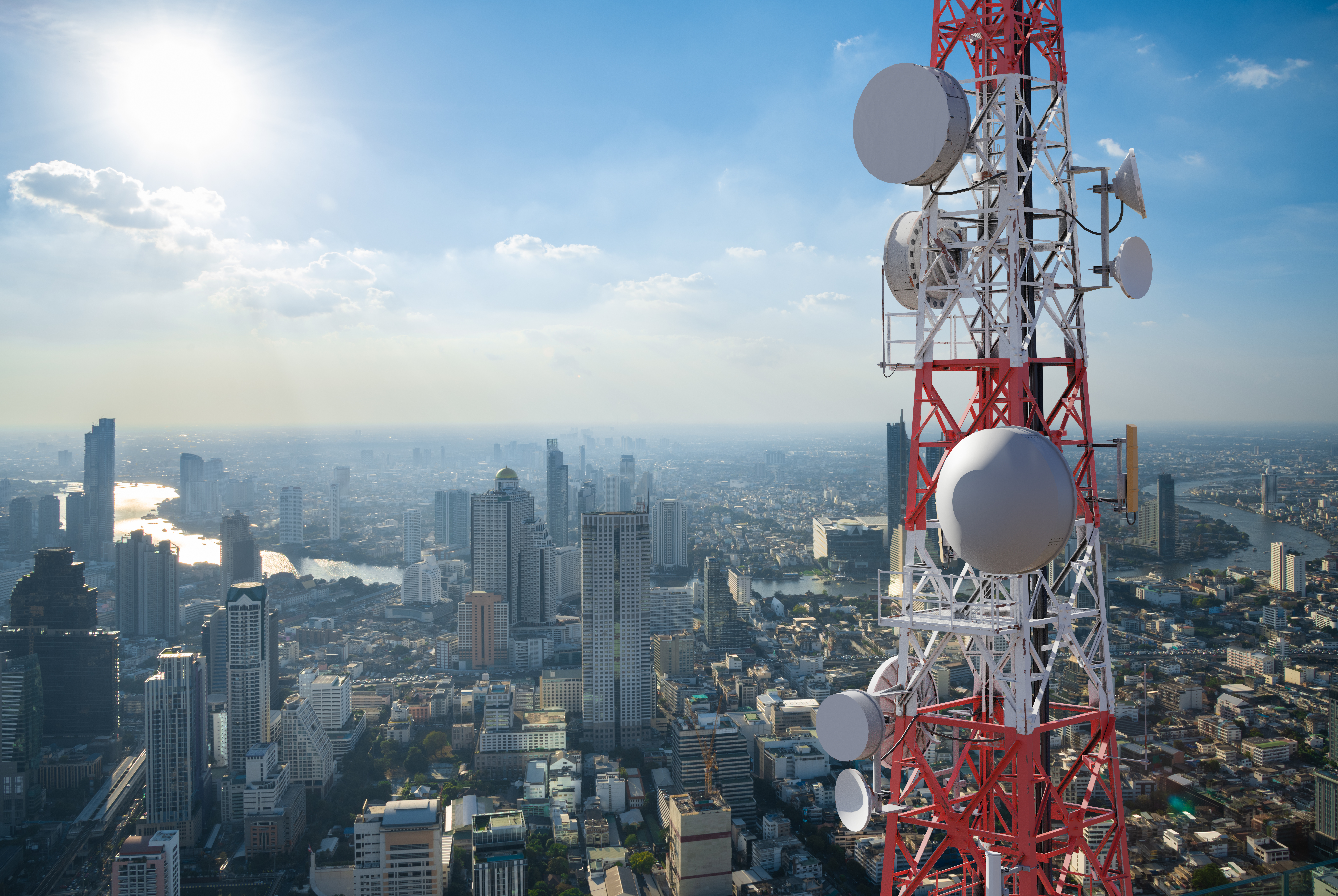 Courtesy: https://www.smithandfisher.com
Satellite
Courtesy: www.airforce-technology.com
Cable (undersea network)
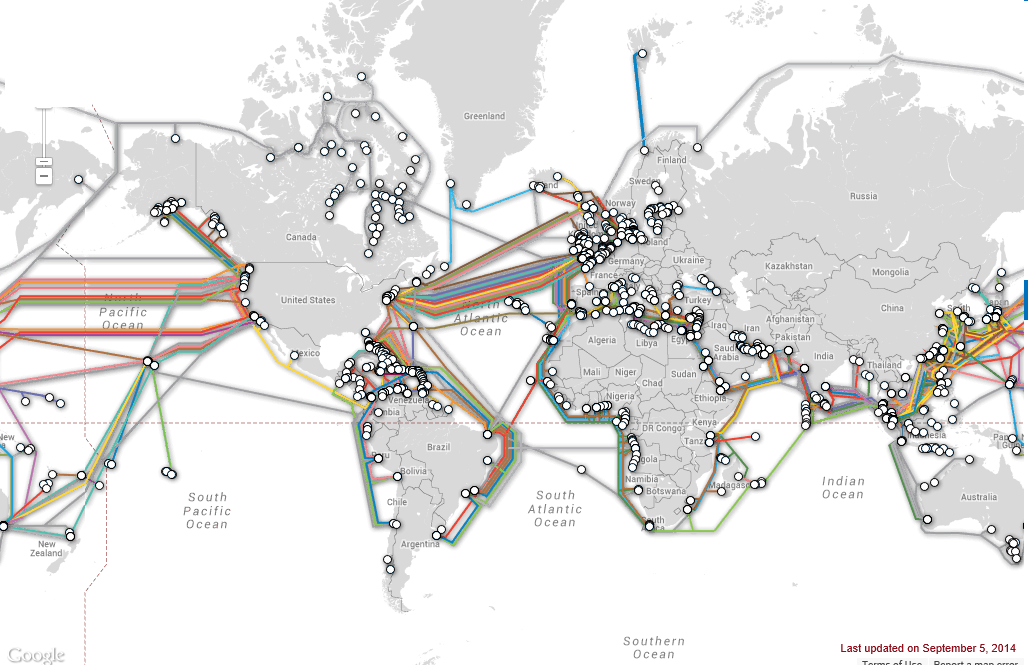 Courtesy: TeleGeography:
https://www.submarinecablemap.com/
Cellular
Courtesy: https://dgtlinfra.com/cell-tower-locations-4g-lte-5g-towers/
Path loss in communication links
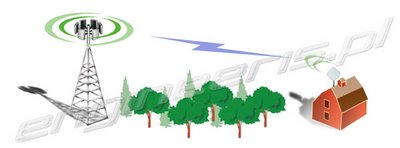 Receiver Pr, W
Transmitter Pt, W
Path loss factors
Path loss is the loss of power in the transmitted signal

Causes of path loss
Dispersion which causes power to spread out in all directions from transmitter
Objects such as buildings, trees, street lights, snow, rain 

Amplifiers can be used in path to boost the signal => repeaters
Path loss calculation
Path loss (PL, magnitude) is defined as:

PL, magnitude = Transmitted power,W
                                            Received power, W

Path loss (PL, dB) is defined as:

PL, dB = Transmitted power, dBm – Received power, dBm
Power  calculation
Power (dBm) = 10 log [Power (mW)]







dB is unit of path loss

For example, if Pt = 10 dBm; path loss = 30 dB 
=> Pr = 10 dBm – 30 dB = -20 dBm
Introduction to Matlab/Simulink
Matlab and Simulink are widely used to design and simulate Communication Systems

Matlab is program based solution
Ideal for programming complex system formulae 
Equation solving and optimization

Simulink is graphic based solution
Ideal for simulation of system models
System block based approach gives visual perspective
New blocks can be created from Matlab programs
Basic Matlab command symbols
Mathematical symbols
+ Addition
-  Subtraction
*  Multiplication
/  Division
^  Exponent
’   Transpose of vector or matrix
Logical symbols
& And
|  Or
> (>=)  Greater than (or equal)
< (<=) Less than (or equal)
Basic Matlab commands
Vector command
>>t=0:0.1:0.8
generates the vector t from 0 to 0.8 in steps of 0.1:
t = [0 0.1 0.2 0.3 0.4 0.5 0.6 0.7 0.8]

To generate a function y(t) = cos(2t) t2, 
t = 0,2 sec., use the following commands:
>> t = 0:0.1:2
>> y = cos(2*t).*t.^2

Note the “.”  symbol after vector commands
Simulink Basics
Simulink is based on assembling blocks to create a model

Simulink blocks are selected from the Library Browser  and copied into the Model window

Different blocks are connected together by joining the input/output block connectors

The full model is ready and ready for simulation
Simulink Library
Simulink library is composed of many sub-libraries and toolboxes

Sub-libraries are general blocks
Sinks and sources
Continuous and discrete
Math operations

Toolboxes are specialized blocks
DSP
Communications
Control systems
Simscape (Power systems)
Simulink Example Model
Simulink output generation
Set Simulink parameters
Start time and stop time
Type of solver (fixed time or variable time)
Time step size (default is auto)
Run the simulation
Trouble shoot if error messages appear
Obtain output in different formats
Plots
Output files
Output code (C, Verilog)
Communication system equipment
Sources  are used to generate communication signals from the transmitter

Measurement  devices  are used to monitor and record communication signals at both transmitter and receiver

Radio Frequency Integrated Circuits  are complete communication systems built on chips- also called as System on Chips (SOCs)
Sources
Keysight 33600A Waveform Generator
(Courtesy: Keysight Technologies)
Measurement devices - Time
Keysight DS090254A digital storage oscilloscope
(Courtesy: Keysight Technologies)
Measurement devices - Frequency
Keysight N9000A Signal Analyzer
(Courtesy: Keysight Technologies)
Radio Frequency Integrated Circuits (RFICs)
TI CC2540 Bluetooth SOC (System on Chip)
(Courtesy: Texas Instruments)